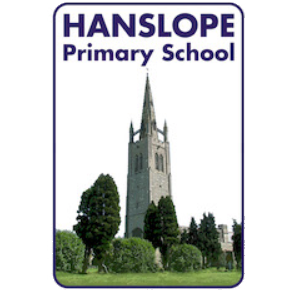 Design and Technology